CHARITABLE GAMING
CHARITABLE ORGANIZATION ELIGIBILITY DETERMINATION
OBJECTIVE
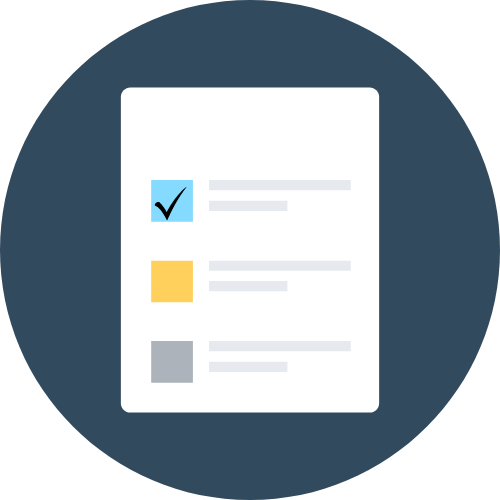 The purpose of this presentation is to aid in determining whether an organization is eligible to participate in New Hampshire charitable gaming. 
Topics to review will include:
IRS requirements
Secretary of State (SOS) requirements
Charitable Trust Unit (CTU) requirements
The process of submitting an application
REQUIREMENTS FOR ELIGIBILITY
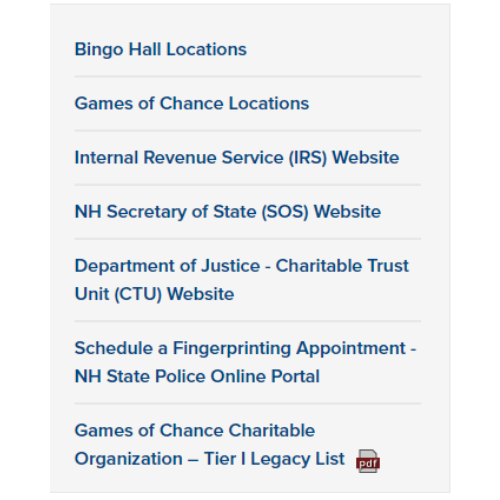 NEW HAMPSHIRE LOTTERY COMMISSION INVESTIGATION AND COMPLIANCE DIVISION WEBSITE
Links to the IRS, SOS, and CTU are located on the right side of the division’s home page.
https://www.compliance.lottery.nh.gov/
INTERNAL REVENUE SERVICE (IRS) WEBSITE
https://apps.irs.gov/app/eos/
TAX-EXEMPT ORGANIZATION SEARCH TOOL
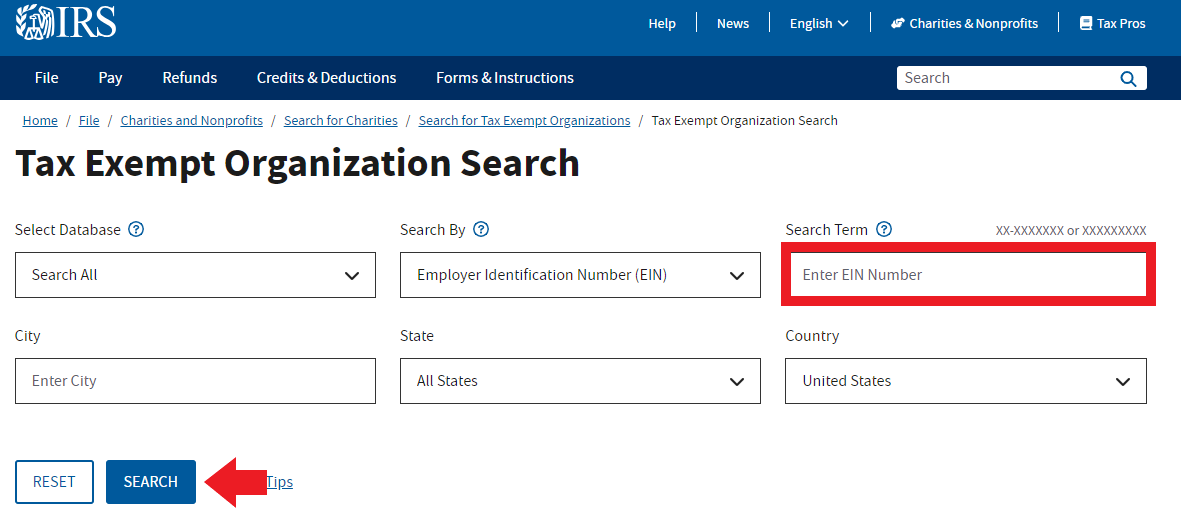 Organizations should enter their EIN into the above highlighted box and then click “search” to look up their documents.
INTERNAL REVENUE SERVICE (IRS) 
AUTO-REVOCATION LIST
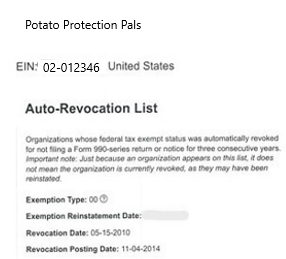 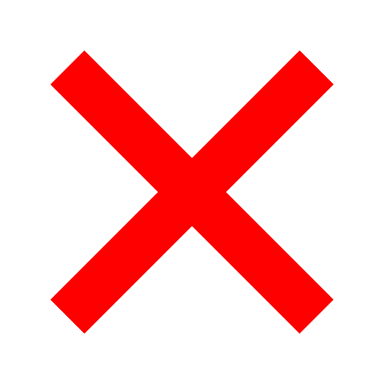 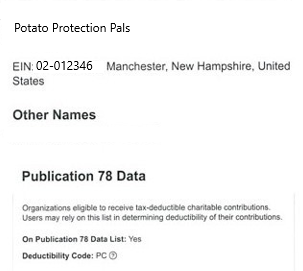 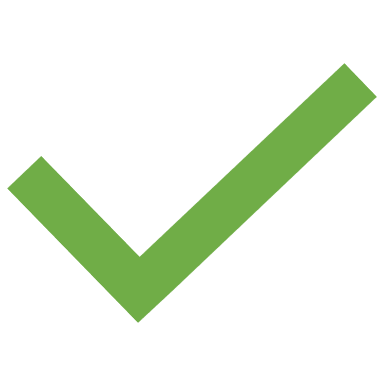 NH SECRETARY OF STATE (SOS) WEBSITE
https://quickstart.sos.nh.gov/online/BusinessInquire
SECRETARY OF STATE BUSINESS SEARCH TOOL
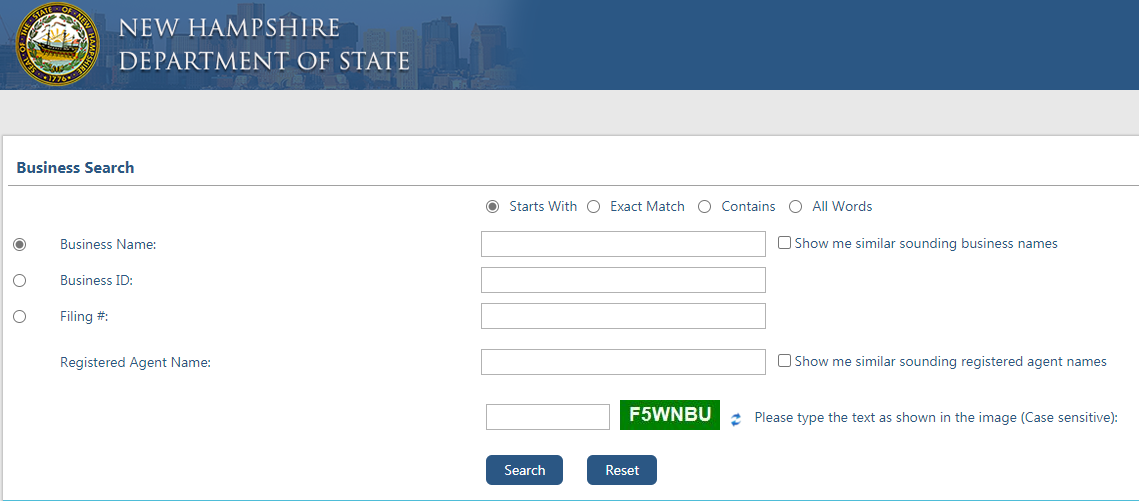 Organizations should enter data into one of the above search fields, “Business Name”, “Business ID”, or “Filing #”. 

Enter the captcha from the green box and then click “search” to look up their information.
NH SECRETARY OF STATE (SOS)
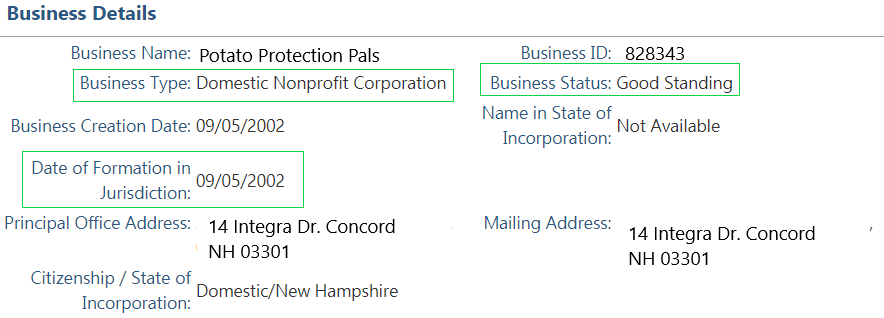 A business type of 
“Domestic Non-Profit” is required.
A business status of
“Good Standing” is required.
A “Date of Formation in Jurisdiction” must be at least 1 year prior to the first game date.
CHARITABLE TRUST UNIT (CTU) WEBSITE
https://www.doj.nh.gov/charitable-trusts/documents/registered-charities.pdf
REGISTERED CHARITIES LIST IN .PDF FORMAT
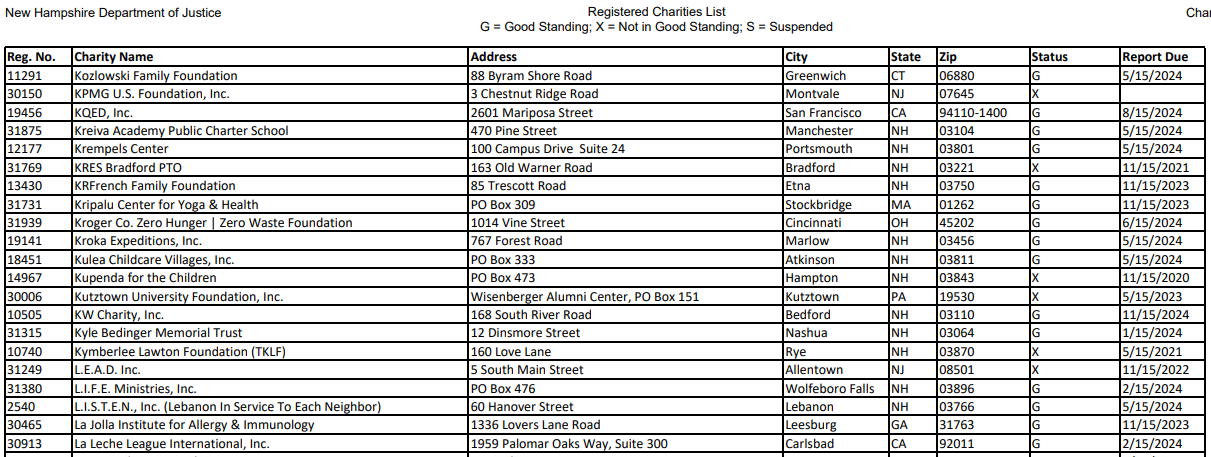 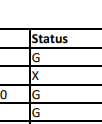 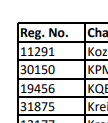 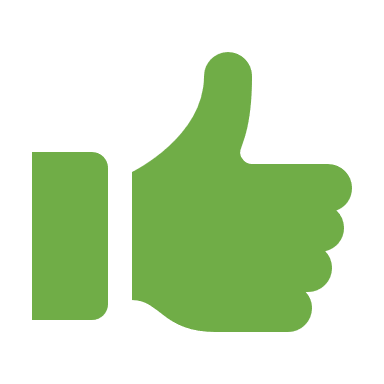 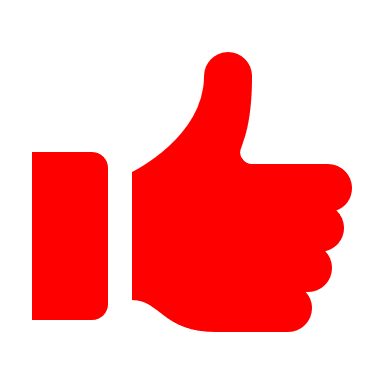 Organizations can use CTRL+F on their keyboard to search for their organization’s name, or CTU registration number.
SUBMITTING AN ELIGIBILITY DETERMINATION APPLICATION
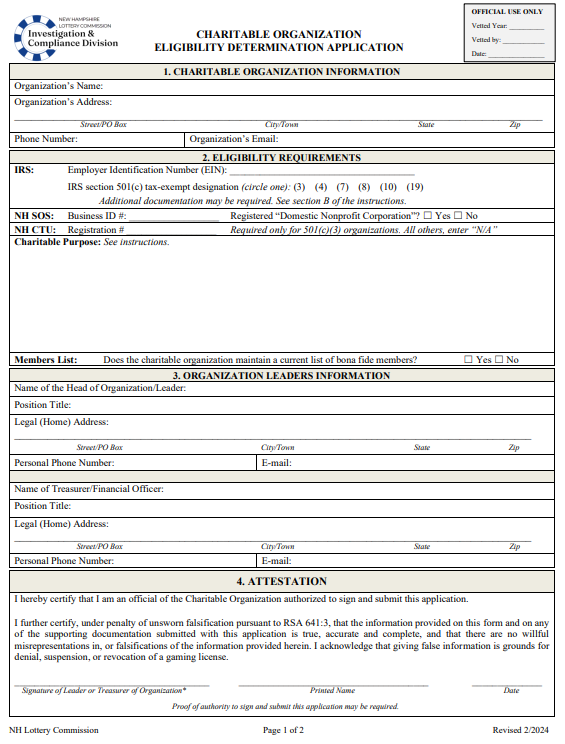 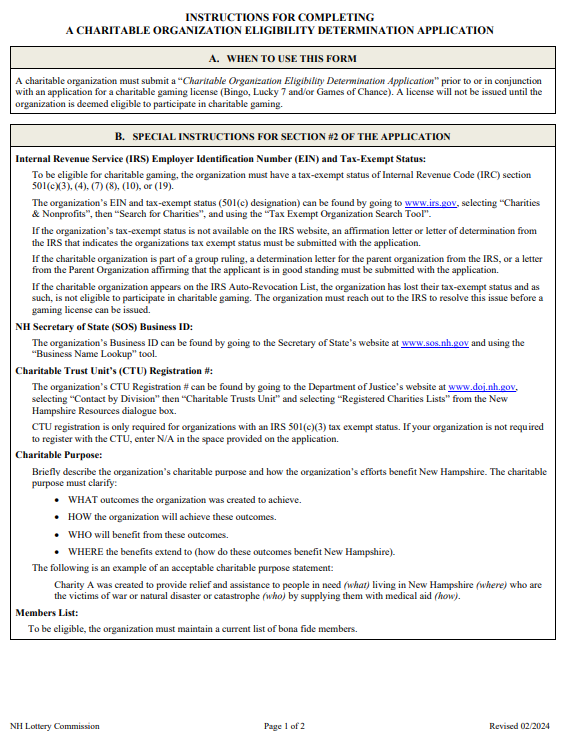 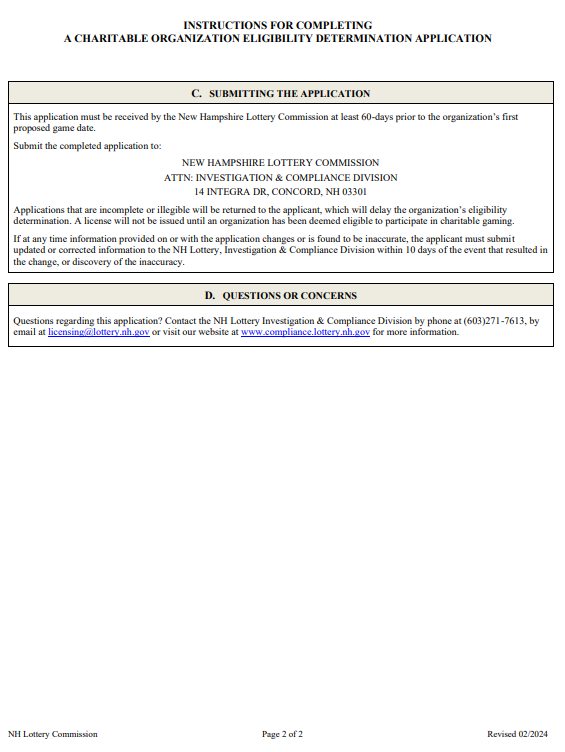 ELIGIBILITY DETERMINATION APPLICATION
Section 1
ELIGIBILITY DETERMINATION APPLICATIONSection 2 - IRS
Use the IRS, SOS, and CTU websites (provided earlier) to obtain the required information for section 2.
In IRS enter the EIN associated with the charitable organization, then circle the IRS assigned tax-exempt designation.
If IRS status is part of a group ruling (example: churches, fraternal organizations) the charitable organization will need to submit additional documents. See section B of the instructions.
ELIGIBILITY DETERMINATION APPLICATIONSection 2 – SOS, CTU, Charitable Purpose, Members List
ELIGIBILITY DETERMINATION APPLICATIONSection 3
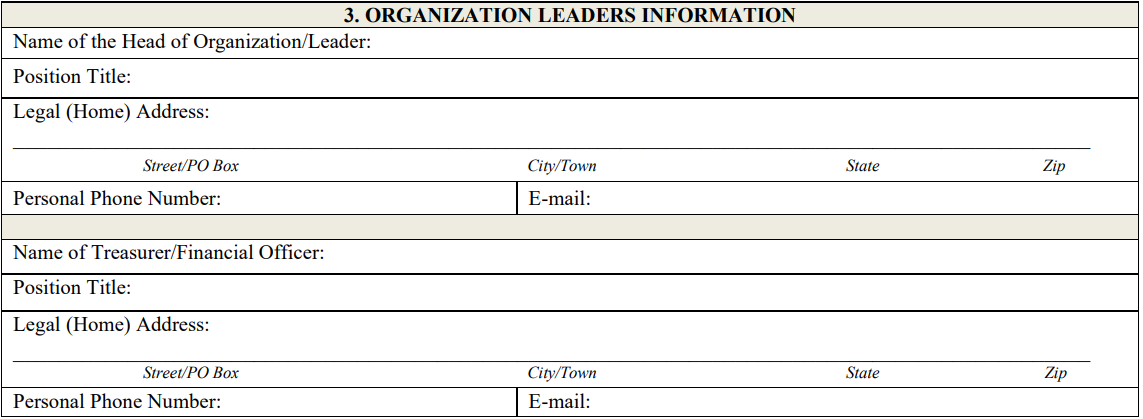 Name of the Head of Organization/Leader
Accurate contact information is critical should an event take place that need immediate action.
Do not enter the names of any individuals other than the elected Head of Organization and Treasurer
The address, phone number, and email must be specific to the individual.
Name of the Treasurer/Financial Officer
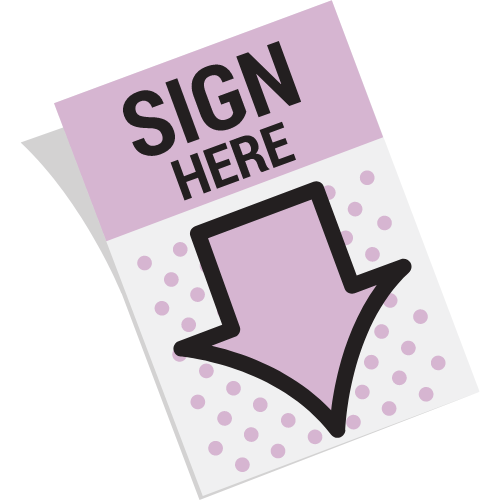 ELIGIBILITY DETERMINATION APPLICATIONSection 4
Must be signed by either individual listed in Section 3.
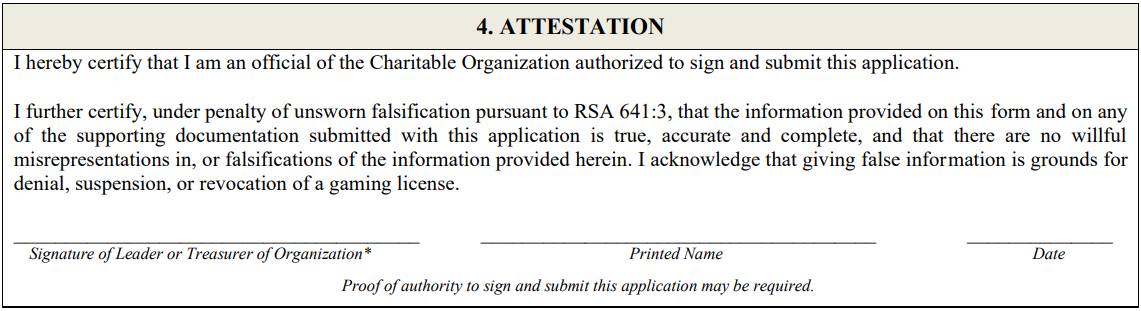 ATTENTION
If at any time a charity:
 Loses its status of good standing with:
NH Charitable Trust Unit (CTU) or 
NH Secretary of State (SOS), or 
Appears on the IRS auto-revocation list, 
They are required to inform the NH Lottery Commission within 15 days per Lot 7003.02(g) (Bingo), Lot 7103.02(g) (Lucky 7), and Lot 7205.03 (Games of Chance).